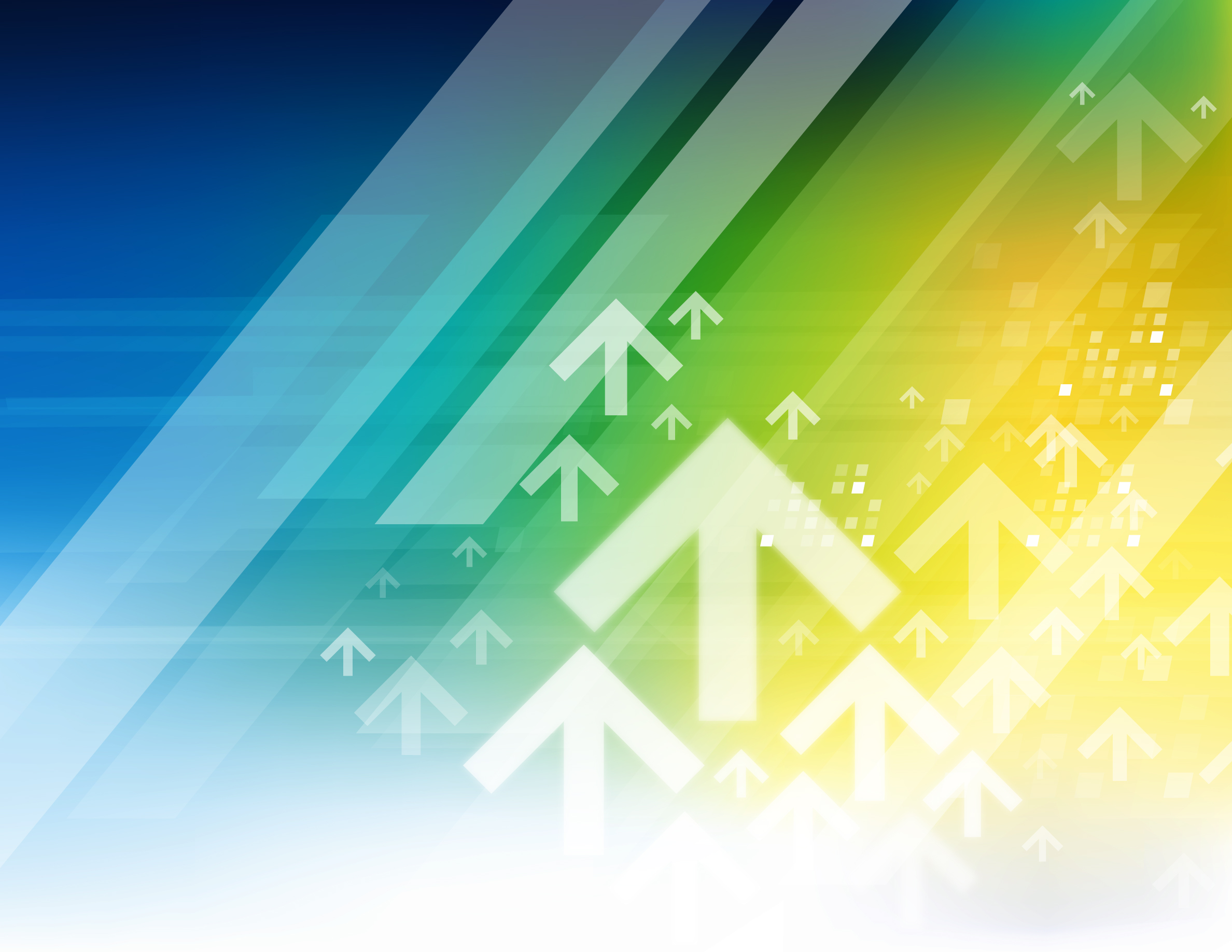 Go-to Websitesfor Academic Success
An International Academic Support/Writing Centre Workshop
May 14, 2020
By Sylvia Arnold
Today’s Plan
Introductions
Four VIU-based websites: right under our noses!
https://services.viu.ca/writing-centre/resources
https://learningmatters.viu.ca/
https://libguides.viu.ca/?b=s
https://international.viu.ca/sites/default/files/lc_recommended_websites_s20.pdf
   + Owl at Purdue https://owl.purdue.edu/owl/purdue_owl.html

Your website suggestions?
Upcoming webinars + Webinar feedback
Introduction
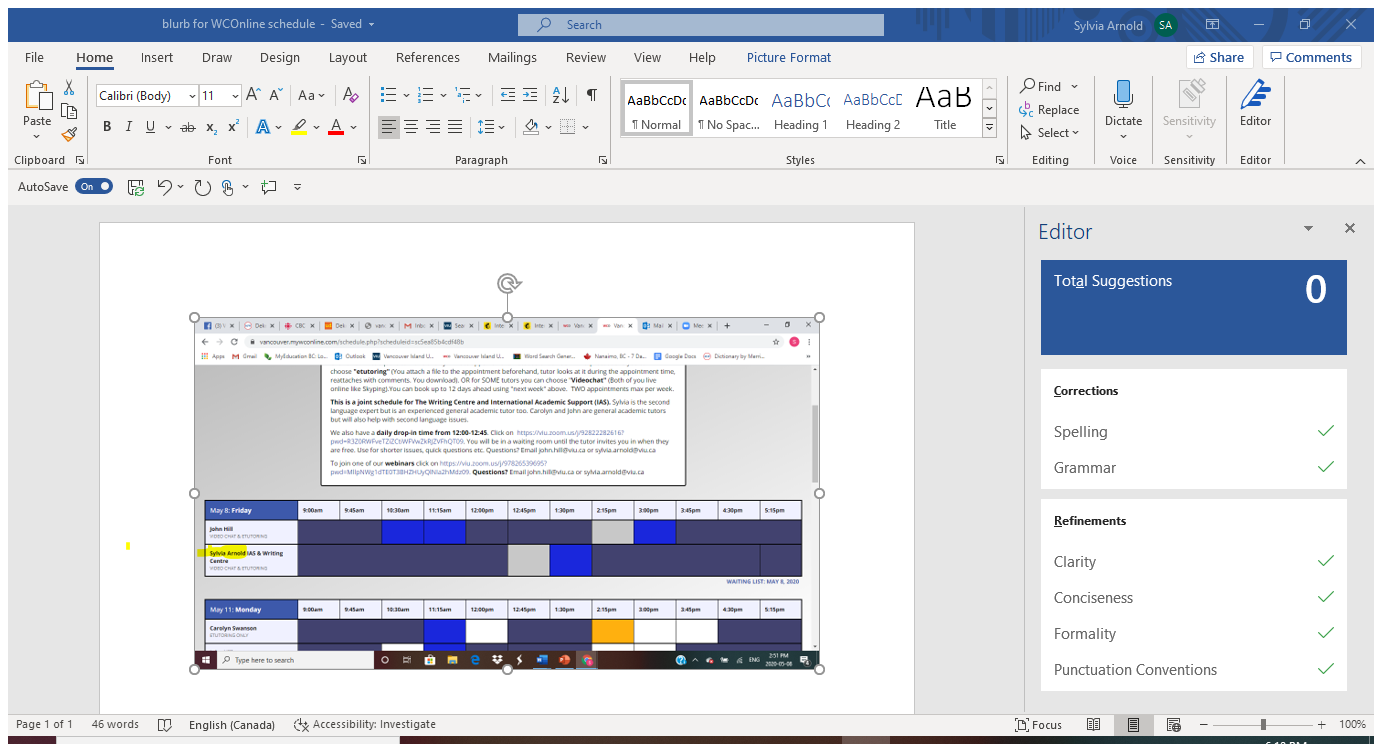 Me






Why Go-To Website workshop? “I wish I had known that earlier!!”
You: some polls
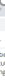 #1https://services.viu.ca/writing-centre/resources
Exceptionally helpful handouts about writing
Academic writing 
Citation
Language use


Task: Find 1-3 handouts that interest you.
#2https://learningmatters.viu.ca/
One-stop spot for all your academic questions
 Divided into 10 different areas
 Often 2-4 ways of explaining the information (videos, tip sheet, visual)


Task: Choose 1 area that interests you and find 1-2 subsections of interest.
#3https://libguides.viu.ca/?b=s
Subject-specific library guides
Go-to resources for your field
“Really Wish I had known about this before!!”

Task: find one resource that you think will be useful to you
#4https://international.viu.ca/sites/default/files/lc_recommended_websites_s20.pdf
Comprehensive list of sites to improve English as an additional language skills
 Listening
 Reading
 Writing
 Grammar
 Speaking/Pronunciation
 Vocabulary
 Spelling/typing
 Dictionaries/thesauruses
+ https://owl.purdue.edu/owl/purdue_owl.html
GO-TO outside source for
General writing
Research and citation
Subject-specific writing
Job search writing
ESL-specific grammar

Task: choose one area and find one subsection that interests you.
Your Suggestions?
Type them in the chat box and I will copy them here!
Thank you!
Stay for Q &A or email ?s/suggestions to Sylvia.Arnold@viu.ca
Upcoming webinars:






Webinar feedback